The Role of the Curriculum Committee in Pathways Development and Evaluation
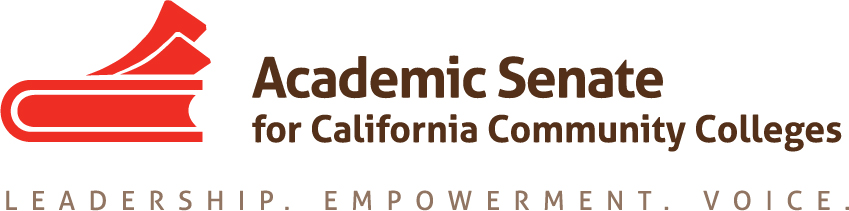 Michelle Pilati, Rio Hondo CollegeAimee Tran, Saddleback College
Thais Winsome, Mission College
Overview
Guided Pathways in the CCCs
Why Curriculum?
Four Pillars/Principles of Guided Pathways
Curricular Considerations
Guided Pathways in the CCCs
“Do it your way”
Local emphasis
Local language
Local order
Why Curriculum?
…the fundamental problem with the community college is the “…structure of its curriculum and the institutional assumptions that undergird that structure. In its attempt to serve all members of an area, the typical community college has allowed to proliferate a wide range of academic, occupational, general interest and service courses and programs.” Though some type of guidance is available, many students can’t and don’t use these services at all.
[Speaker Notes: https://www.insidehighered.com/views/2016/06/23/essay-challenges-facing-guided-pathways-model-restructuring-two-year-colleges

https://www.insidehighered.com/views/2016/06/23/essay-challenges-facing-guided-pathways-model-restructuring-two-year-colleges]
Why Curriculum?
“the cafeteria-style, self-service model”
“Students, many of whom are the first in their families to go to college, might enroll without a clear goal, get inadequate or incomplete advising, and take courses that don’t lead to a specified outcome, are out of sequence or that they’ve already taken.”
[Speaker Notes: https://www.insidehighered.com/views/2016/06/23/essay-challenges-facing-guided-pathways-model-restructuring-two-year-colleges]
GUIDED PATHWAYSFOUR PILLARS
CLARIFY THE PATH
ENTER THE PATH
STAY ON THE PATH
ENSURE LEARNING
How can faculty consolidate or enhance what they already do to contribute to the success of students in relation to the frameworks?
Clarify the Path
Map all programs to transfer and career	

Include:
Detailed information on target career and transfer outcomes
Course sequences, critical courses, embedded credentials, and progress milestones
Math and other coursework aligned to each program of study
[Speaker Notes: Source: AACC (https://www.aacc.nche.edu/wp-content/uploads/2017/09/PathwaysGraphic462017.pdf)]
CLARIFY the Path
Simplify choices to show students a clear pathway to completion, further education, and/or employment

Establish transfer pathways to optimize applicability of community college credits to university majors
Help Students Get on a Path
Require these supports to make sure students get the best start:
Use of multiple measures to assess students’ needs
First-year experiences to help students explore the field and choose a major
Full program plans based on required career/transfer exploration
Contextualized, integrated academic support to help students pass program gateway courses
K-12 partnerships focused on career/college program exploration
[Speaker Notes: Source: AACC (https://www.aacc.nche.edu/wp-content/uploads/2017/09/PathwaysGraphic462017.pdf)]
ENTER the Path
Bridging K-12 to higher education

Redesign the pathways that lead to programs of study

Redesign pathways through the college experience

Integrate and contextualize instruction to build foundational skills.
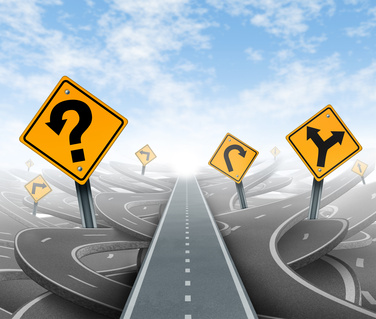 Help Students Stay on a Path
Note – HELP – not FORCE

Keep students on track with these supports:
Ongoing, intrusive advising
Systems for students to easily track their progress
Systems/procedures to identify students at risk and provide needed supports
A structure to redirect students who are not progressing in a program to a more viable path
[Speaker Notes: Source: AACC (https://www.aacc.nche.edu/wp-content/uploads/2017/09/PathwaysGraphic462017.pdf)]
STAY ON the Path
Support students with ongoing advising mechanisms to support informed choices, strengthen clarity about opportunities, develop an academic plan with a predictable schedule, monitor progress, and intervene if they go off track 

Embed academic and nonacademic support services throughout programs to promote student learning, persistence, and retention
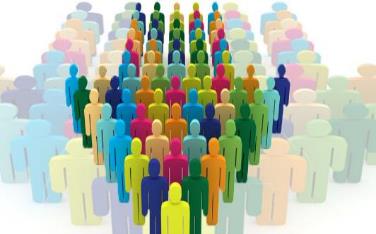 Ensure Students Are Learning
Use these practices to assess and enrich student learning:

Program-specific learning outcomes

Project-based, collaborative learning

Applied learning experiences

Inescapable student engagement

Faculty-led improvement of teaching practices
[Speaker Notes: Source: AACC (https://www.aacc.nche.edu/wp-content/uploads/2017/09/PathwaysGraphic462017.pdf)]
ENSURE LEARNING
Establish program-level learning outcomes aligned with the requirements for success in employment and/or further education  

Apply the results of learning outcomes assessments to improve the effectiveness of instruction across programs 

Ensure incorporation of effective teaching practice throughout the pathways
Guided Pathways Principles
The 10+1 and Guided Pathways
Questions to consider…
Are your programs designed to guide and prepare students to enter further education and employment?

Who decides?

How do they decide? 

How do you ensure currency?
Questions to consider…
Can you incorporate this goal into existing curricular processes or practices? 

How can you – how do you – ensure the integrity of these determinations?

Are further education and employment targets clearly specified for every program?
How clearly…
… are your programs mapped out?

Are they mapped out?

Should courses be considered before mapping?

Do you need to do some “spring cleaning”?

Do you have “extraneous courses” in your curriculum?
Potentially Extraneous
Not offered.
Not current (not revised).
No SLOs.
SLOs never assessed.
No programmatic connections.
Others?
Considering Courses
Are the courses in each program critical for success/lower division preparation?

Do your existing processes assess this?

Should they?
Considering Programs
Do you have extraneous or duplicative programs?
Have you appropriately maximized the use of “stackable” certifications?
Are “bridges” available to facilitate movement between programs?
Curriculum Challenge
Can you establish policies and practices that foster a productive – and critical – dialogue about your curriculum?
Where do you start?
Have you started?
Resources
CCRC – “Implementing Guided Pathways: Tips and Tools”https://ccrc.tc.columbia.edu/media/k2/attachments/Implementing-Guided-Pathways-Tips-Tools.pdf

Reassessing a Redesign of Community Collegeshttps://www.insidehighered.com/views/2016/06/23/essay-challenges-facing-guided-pathways-model-restructuring-two-year-colleges
Thank you!
Michelle Pilati: mpilati@riohondo.edu
Aimee Tran: atran@saddleback.edu
Thais Winsome: thais.winsome@missioncollege.edu


info@asccc.org